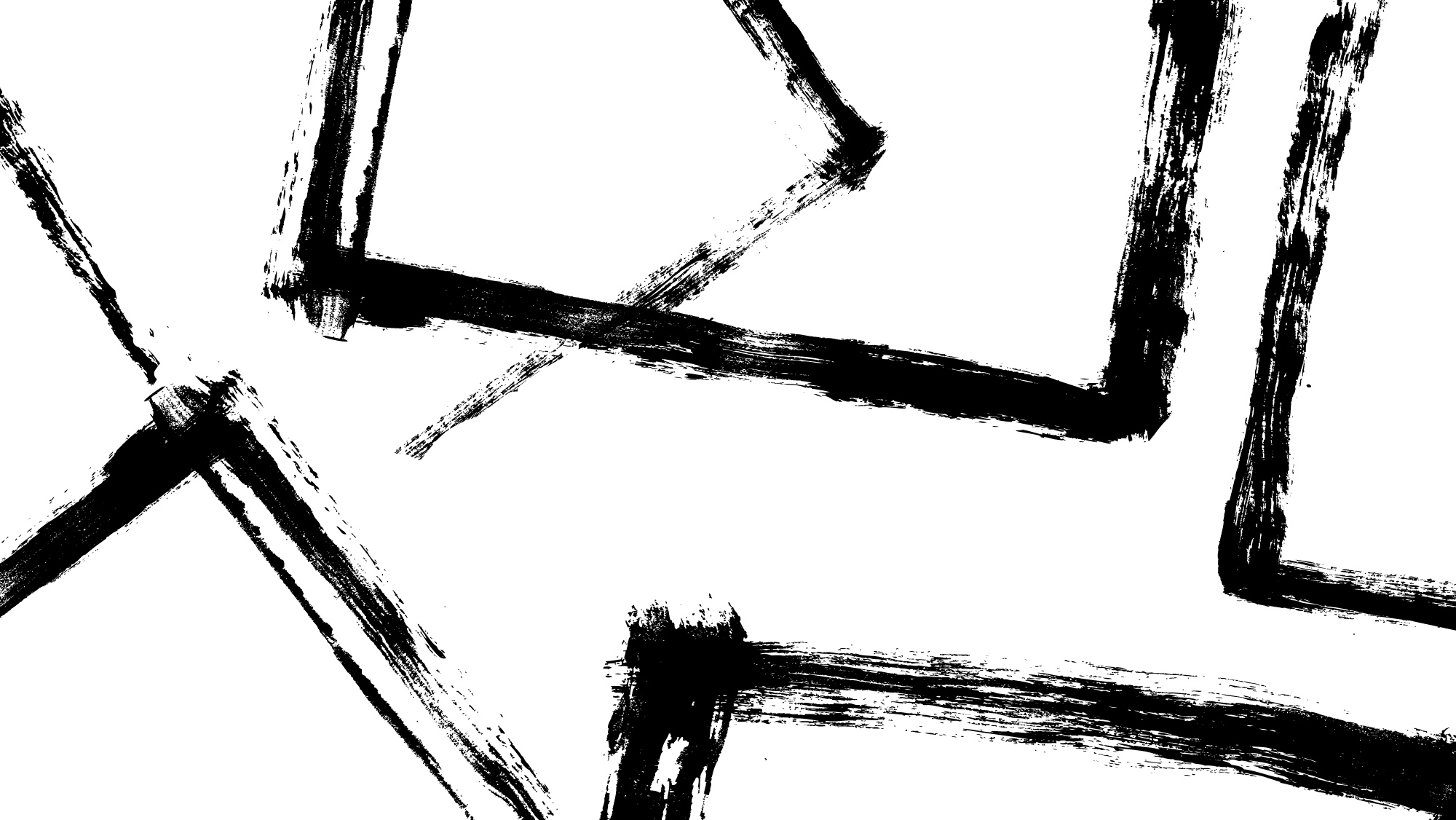 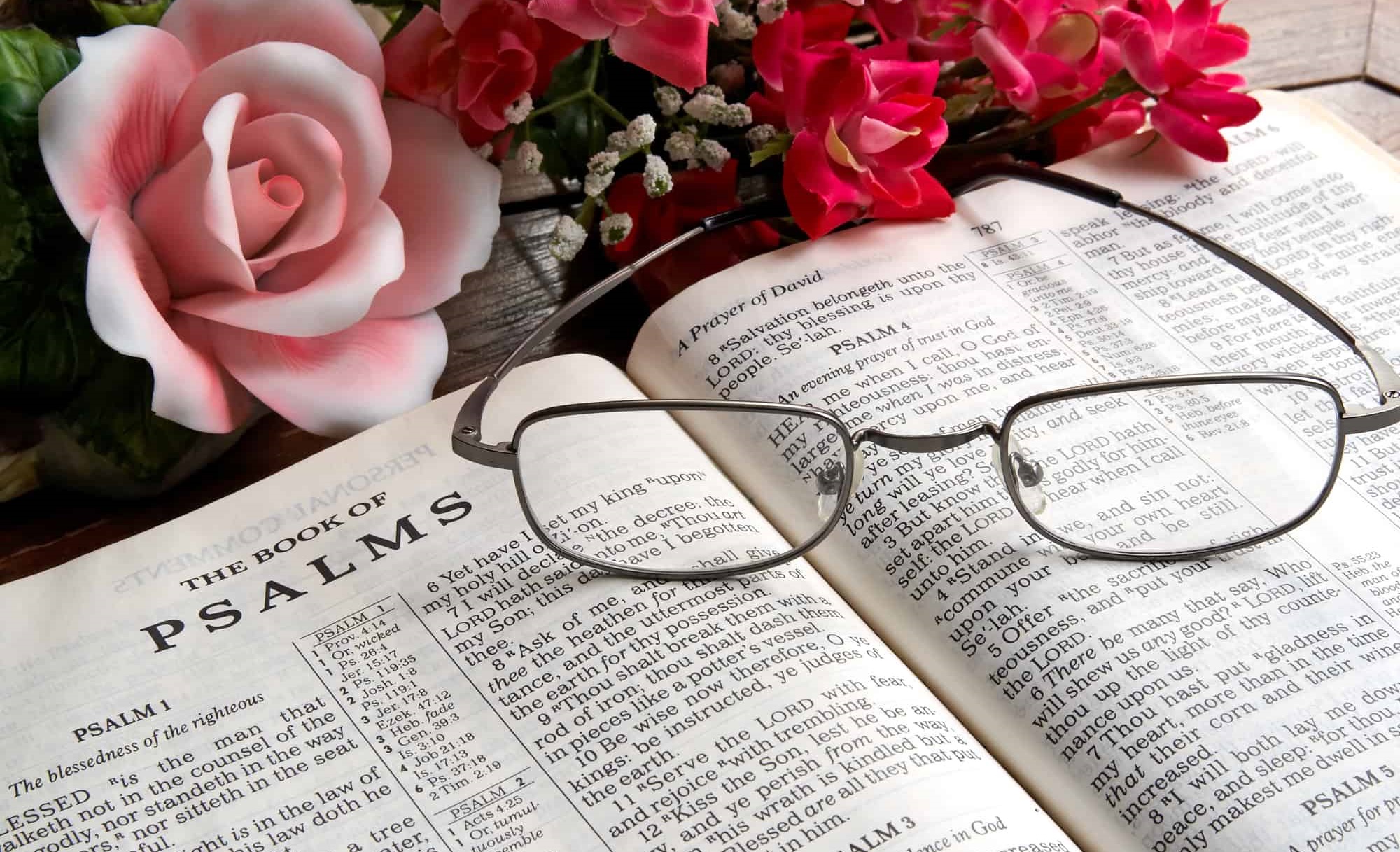 КАК ЧИТАТЬ ПСАЛМЫ
Урок  1           6 января  2024
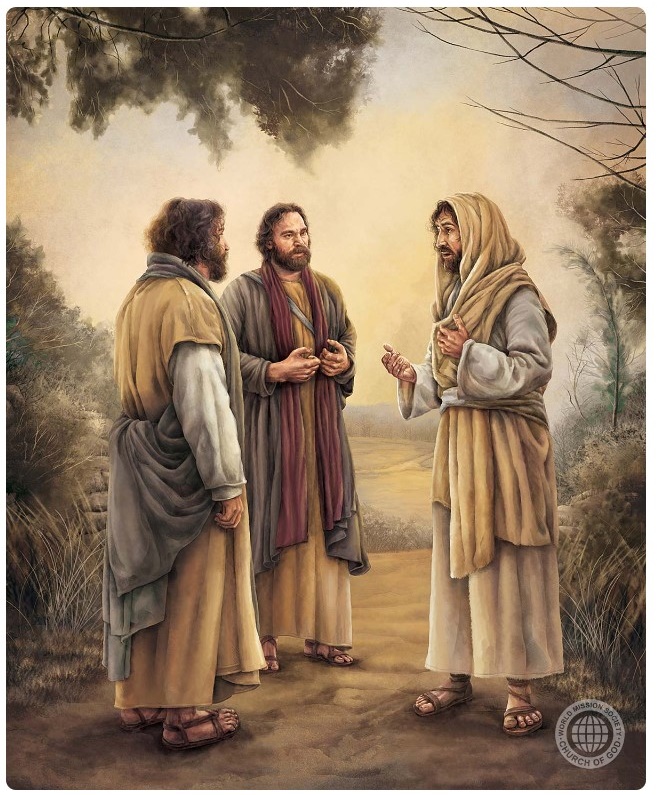 “И сказал им: вот то, о чем Я вам говорил, еще быв с вами, что надлежит исполниться всему, написанному о Мне в законе Моисеевом и в пророках и псалмах. Тогда отверз им ум к уразумению Писаний”
(Лука 24:44, 45)
Как читать Псалмы? Книгу Псалмов следует читать, помня, что это во многом своеобразная книга.
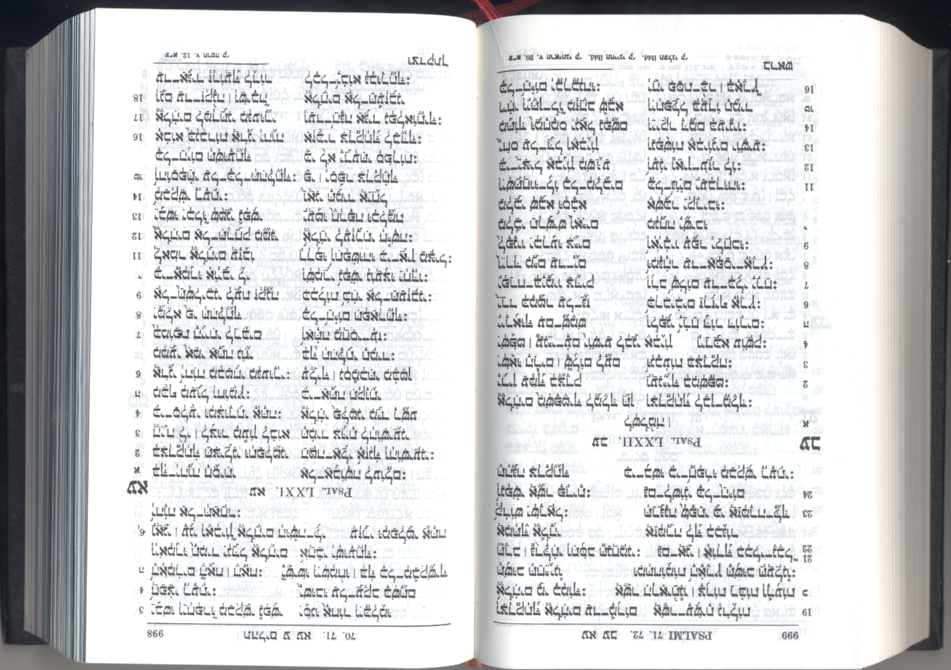 В отличие от остальных книг Библии, она была написана разными авторами, в разное время и при разных обстоятельствах: от Моисея до возвращения из вавилонского пленения.
Псалтирь охватывает такие разнообразные темы и стили, как хвала, проклятие, плач, история…
Прежде всего, мы должны помнить, что это вдохновенная книга, в которой Святой Дух говорит с нами напрямую.
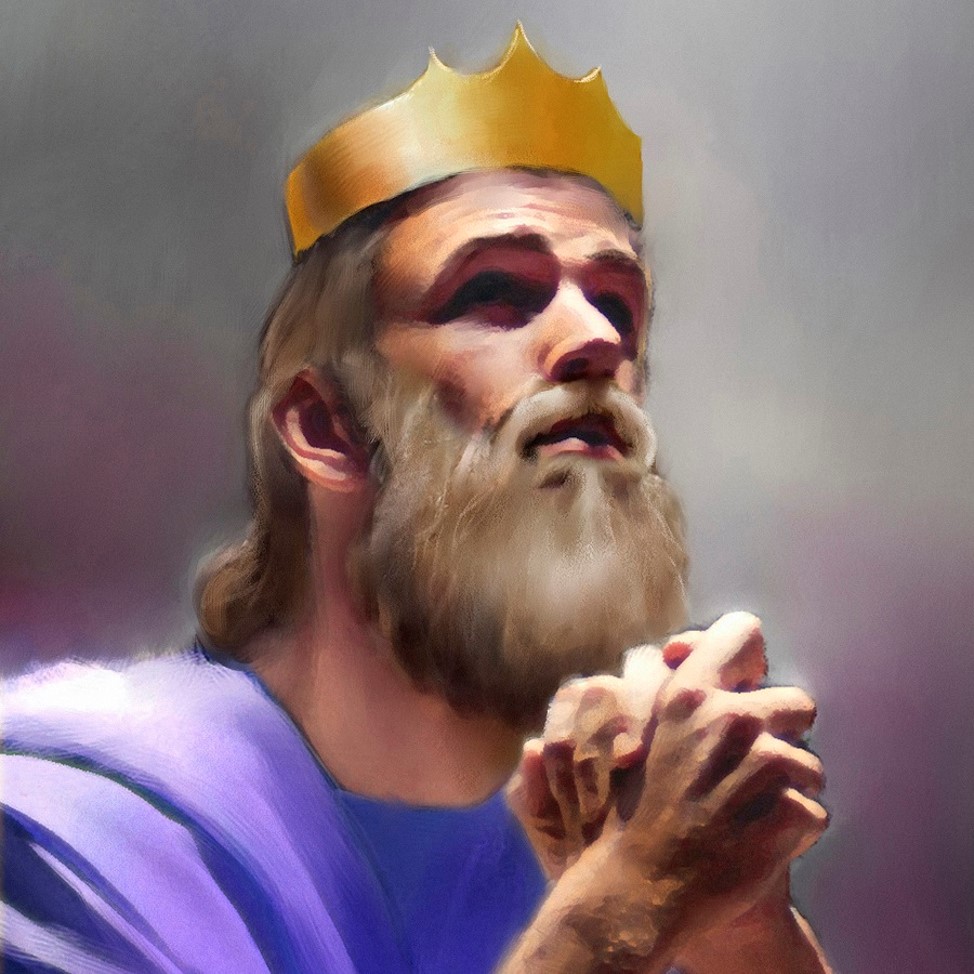 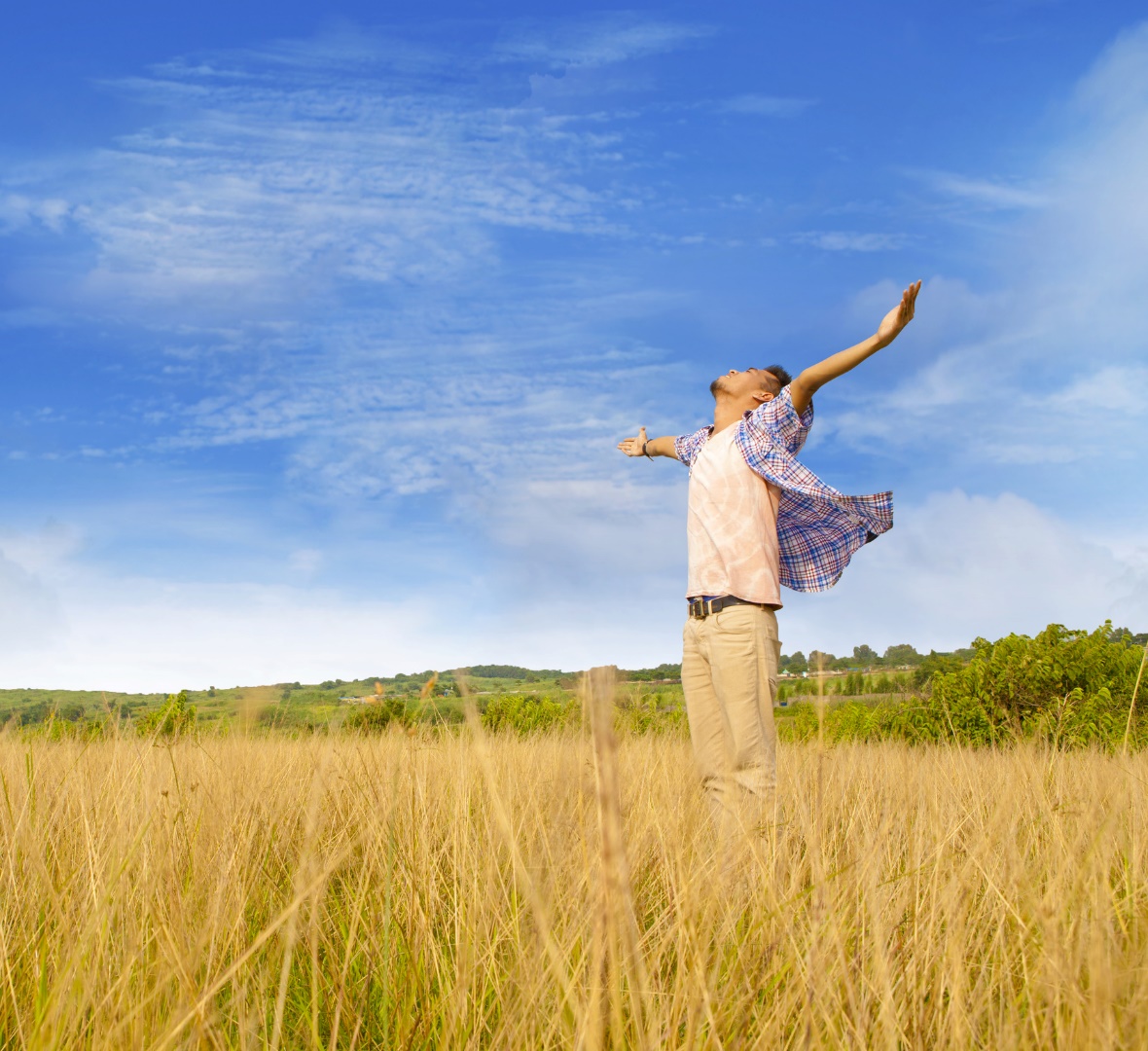 Книга гимнов.
Авторы и их опыт.
Тема и стиль.
Молитвенник.
Главный герой: Бог.
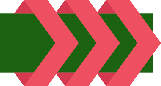 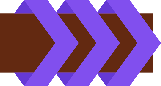 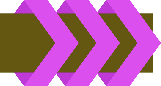 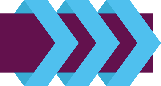 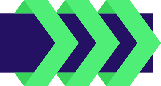 КНИГА ГИМНОВ
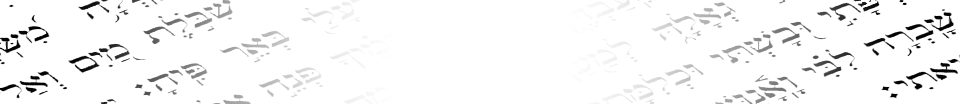 “В этот день Давид в первый раз дал псалом для славословия Господу через Асафа и братьев его” (1 Паралипоменон 16:7)
Название книги происходит от греческого слова Psalmoi (песни, исполняемые под музыкальное сопровождение), которое является названием книги в Септуагинте (LXX). На иврите его зовут Техилим (хвала).
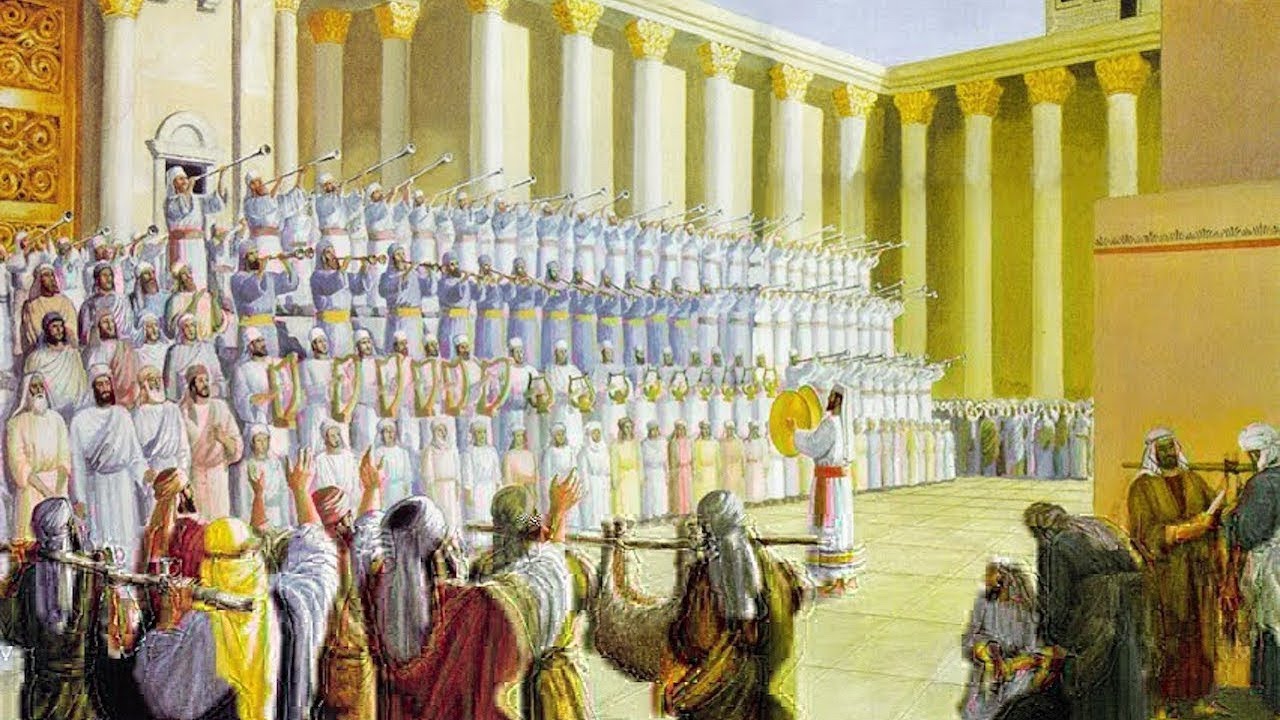 Псалмы использовались как гимны для пения во время богослужений в Храме и синагогах.
В надписях некоторых псалмов упоминаются инструменты, мелодии и руководители хоров (Пс. 9; 45; 88).
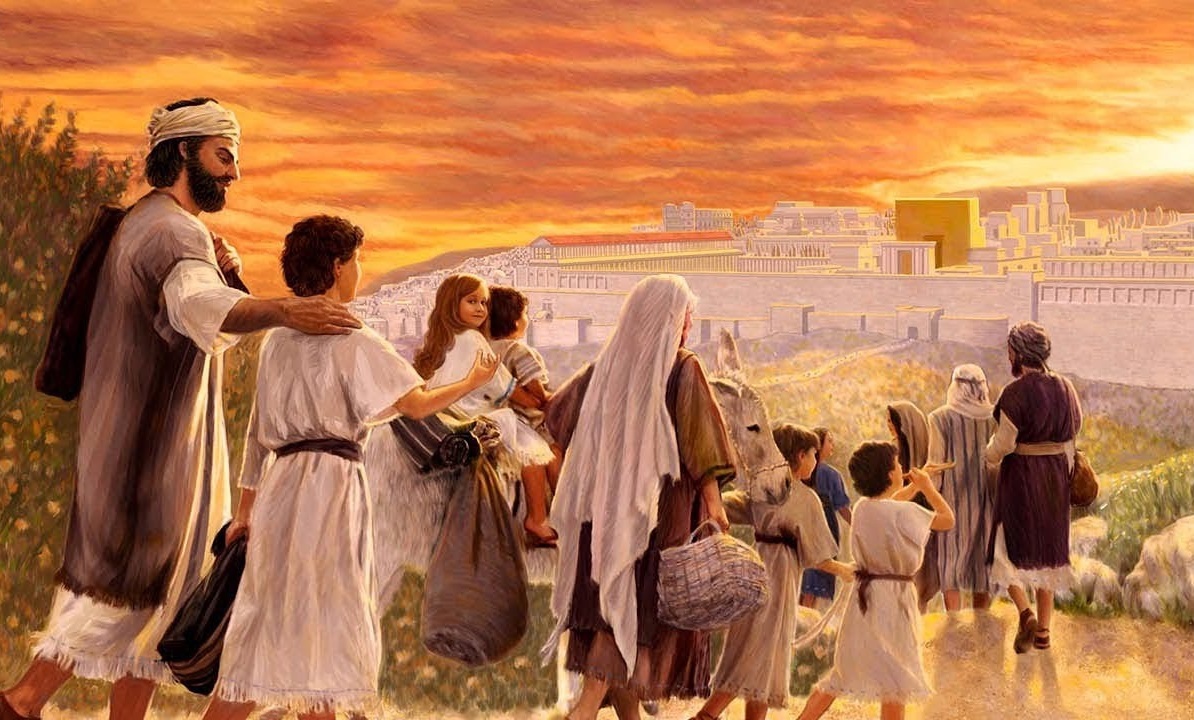 Некоторые из них использовались в особые моменты:
Христианская церковь также приняла книгу Псалмов в качестве гимна поклонения (Кол. 3:16; Еф. 5:19).
АВТОРЫ И ИХ ОПЫТ
“Псалом Давида, когда он бежал от Авессалома, сына своего» (написано из Псалма 3)
Большинство псалмов были написаны Давидом (2 Царств 23:1). Другие авторы были :
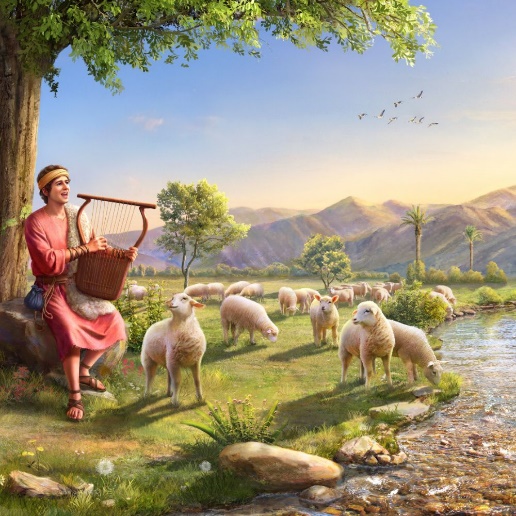 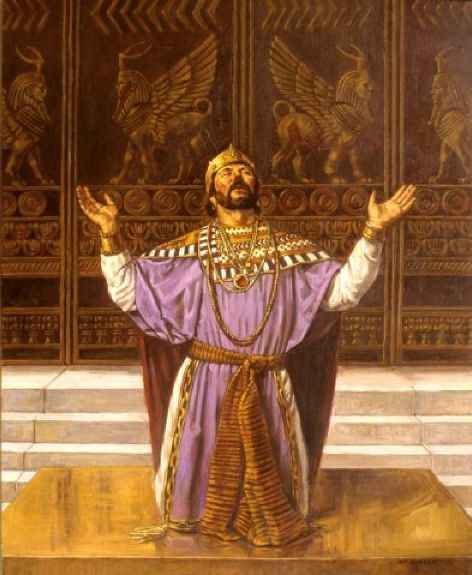 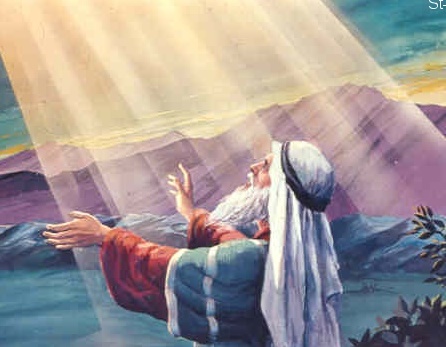 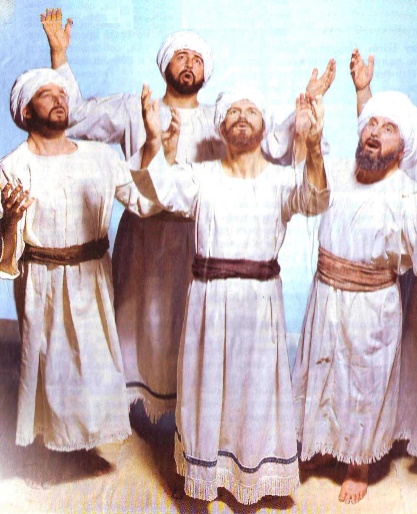 Многие псалмы раскрывают личный опыт их авторов (очень похожий на наш):
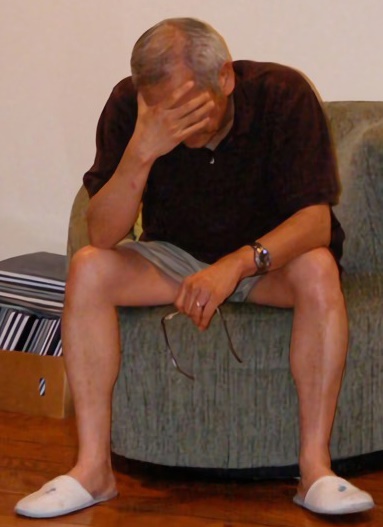 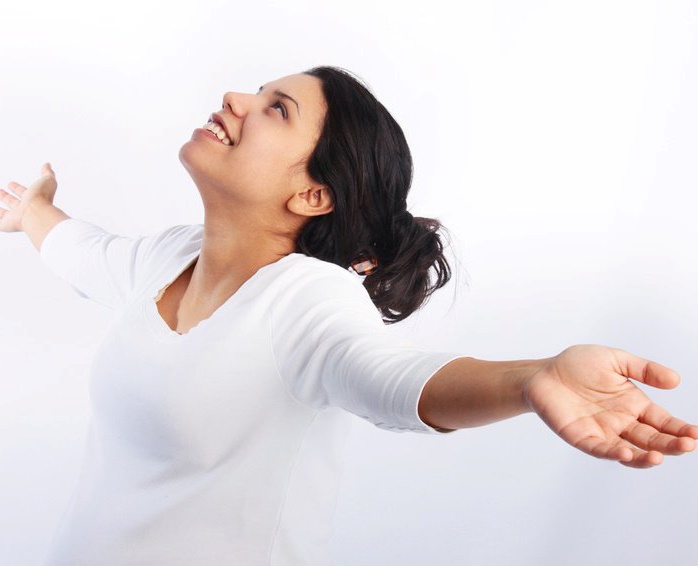 ТЕМА И СТИЛЬ
“Небеса проповедуют славу Божию, и о делах рук Его вещает твердь” (Псалтирь 18:2)
Псалмы охватывают широкий спектр тем, которые охватывают весь человеческий опыт и его отношения с Богом:
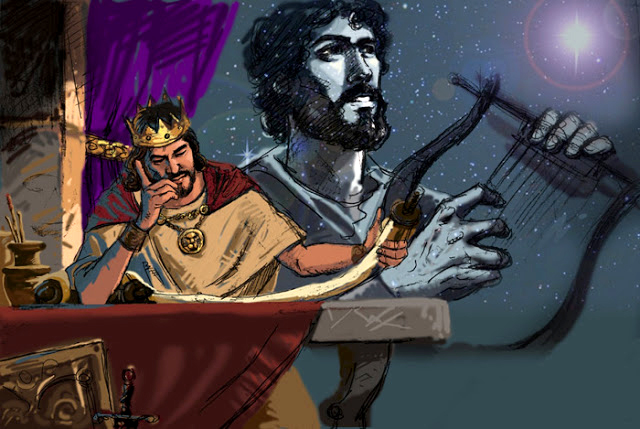 Гимны, восхваляющие Бога как Творца, Владыку и Судью
Псалмы благодарения за обильные Божьи благословения
Плач, умоляющий Бога избавить нас от проблем
Псалмы мудрости с практическими рекомендациями для жизни
Псалмы царя, указывающие на Христа как Царя и Освободителя.
Исторические псалмы, в которых рассматривается прошлая история Израиля и верность ему Бога.
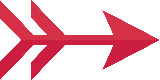 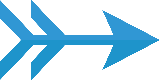 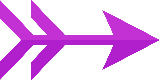 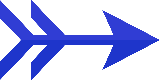 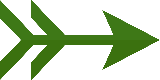 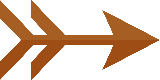 Они написаны в форме стихов. Еврейская поэзия отличается от западной поэзии. Некоторые из их стилей :
МОЛИТВЕННИК
Господи! услышь молитву мою, внемли молению моему по истине Твоей; услышь меня по правде Твоей” (Пс 143:1)
Псалмопевцы обращаются в молитве лично к Богу: «Внемли гласу вопля моего, Царь мой и Бог мой! ибо я к Тебе молюсь» (Пс. 5:3).
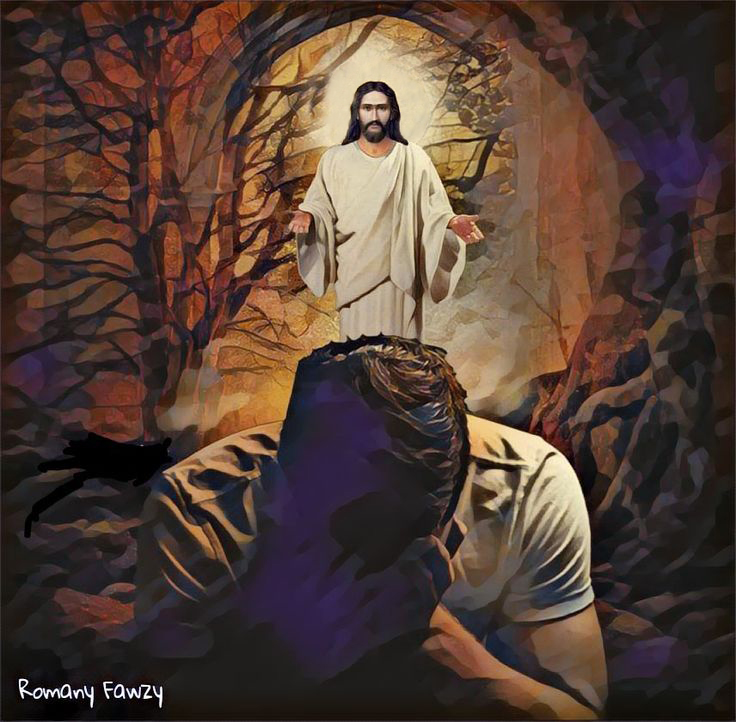 В Псалмах живо взаимодействуют Бог и человек. Через молитвы и хвалы человек – под вдохновением Святого Духа – проявляет свою надежду, страх, гнев, печаль и боль. Чувства, выходящие за рамки обстоятельств, религии, этнической принадлежности или пола читателей. Мы все можем в тот или иной момент осознать содержание псалмов.
Мы можем усмотреть в этих молитвах прямое действие Духа Божия. «Давид, сын Иессея […], сладкий певец Израилев, сказал: Дух Господень говорил через меня, и слова Его были у меня на языке.”  (2 Цар. 23:1-2).
Мы также переводим дыхание в надежде, что Бог услышит нашу молитву: «Но Бог услышал, внял гласу моления моего” (Пс. 65:19).
ГЛАВНЫЙ ГЕРОЙ: БОГ
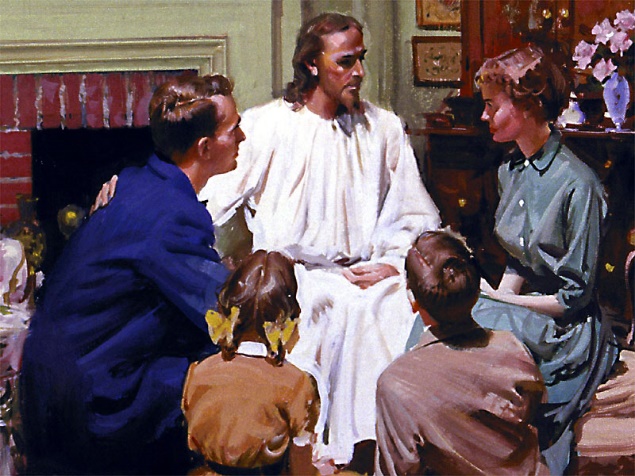 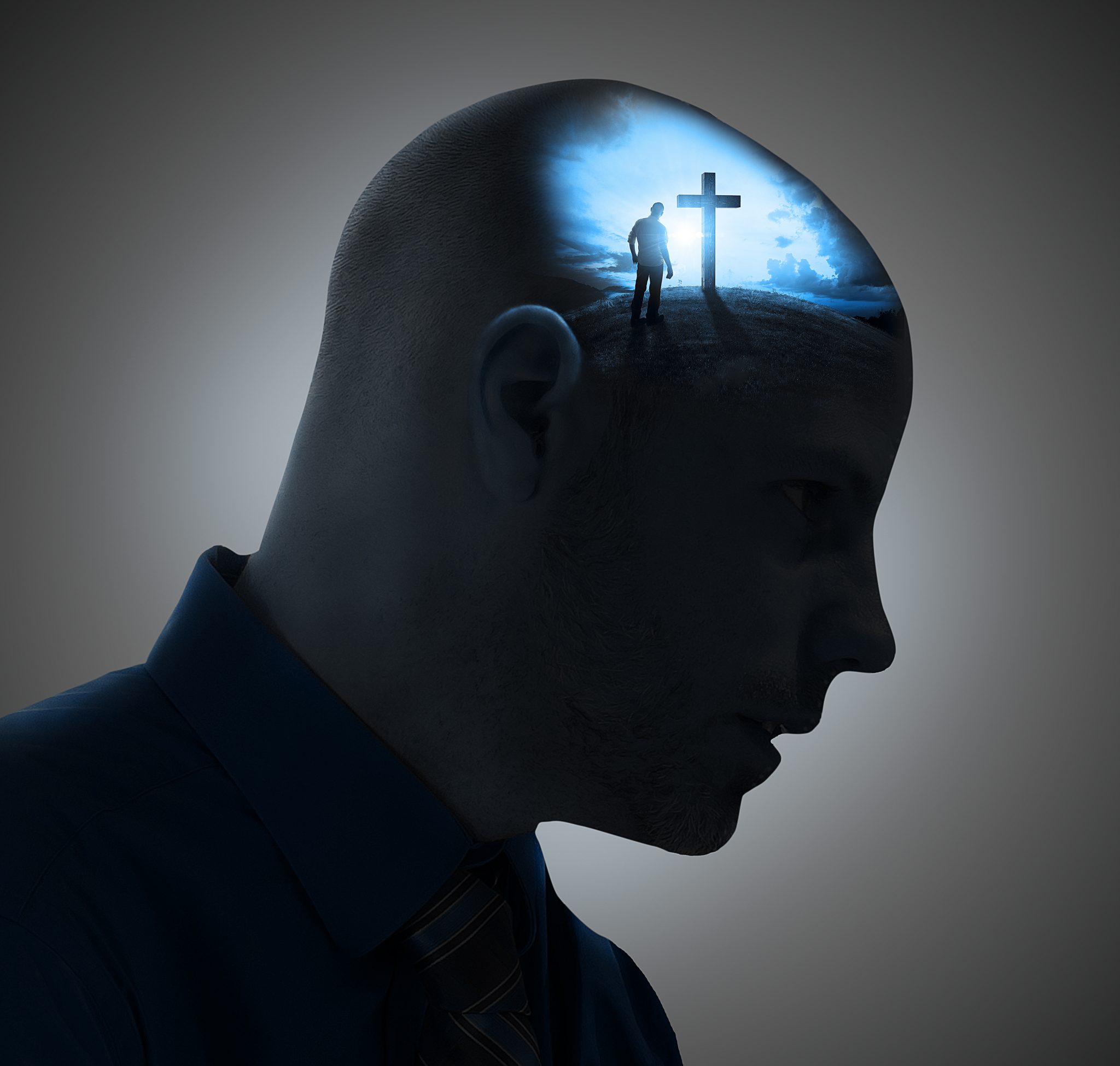 “Господь спасает помазанника Своего, отвечает ему со святых небес Своих могуществом спасающей десницы Своей” (Псалом 20:7)
Как и в жизни псалмопевца, Бог должен занимать центральное место в нашей жизни, и мы знаем, что можем рассчитывать на Него во всем
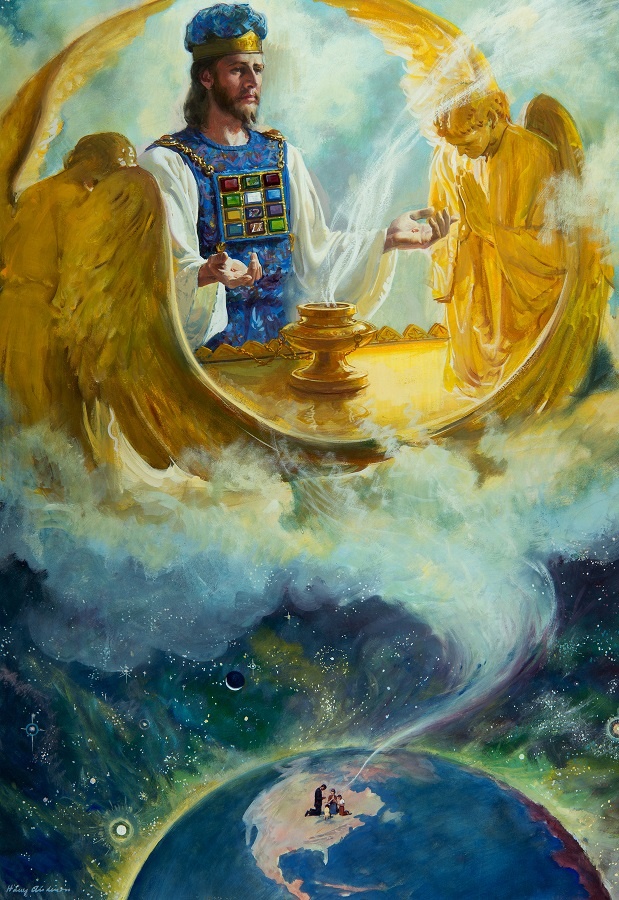 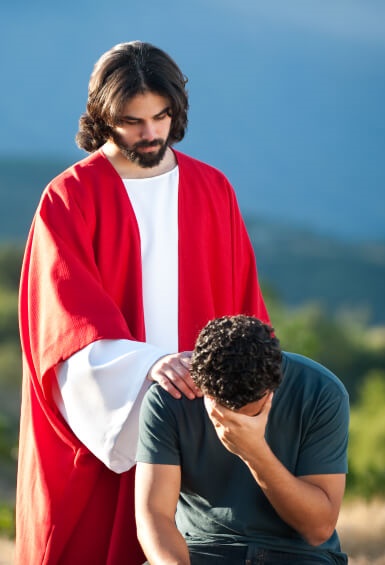 Благодаря Псалмам мы знаем, что Бог слышит нас, даже если мы не видим Его, и вовремя отвечает на наши молитвы (Пс. 3:4; 10:1; 19:5-6).
Бог в Своем Святом Храме, но Он также и рядом со мной (Пс. 11:4; 22:4). Мы можем быть уверены и защищены в Его присутствии (Пс. 118:58).
“Псалмы Давида проходят через всю гамму опыта,      
        от глубины сознательной вины и самоосуждения до  
    высочайшей веры и высочайшего богообщения. Его жизнеописание заявляет, что грех может принести только стыд и горе, но что Божья любовь и милосердие могут достичь самых глубоких глубин, что вера поднимет кающуюся душу, чтобы она могла принять участие в усыновлении сыновей Божьих. Из всех заверений, содержащихся в Его слове, оно является одним из самых 
      сильных свидетельств верности, справедливости и   
            заветного милосердия Бога.”
E. Уайт  (Патриархи и пророки, стр. 745)